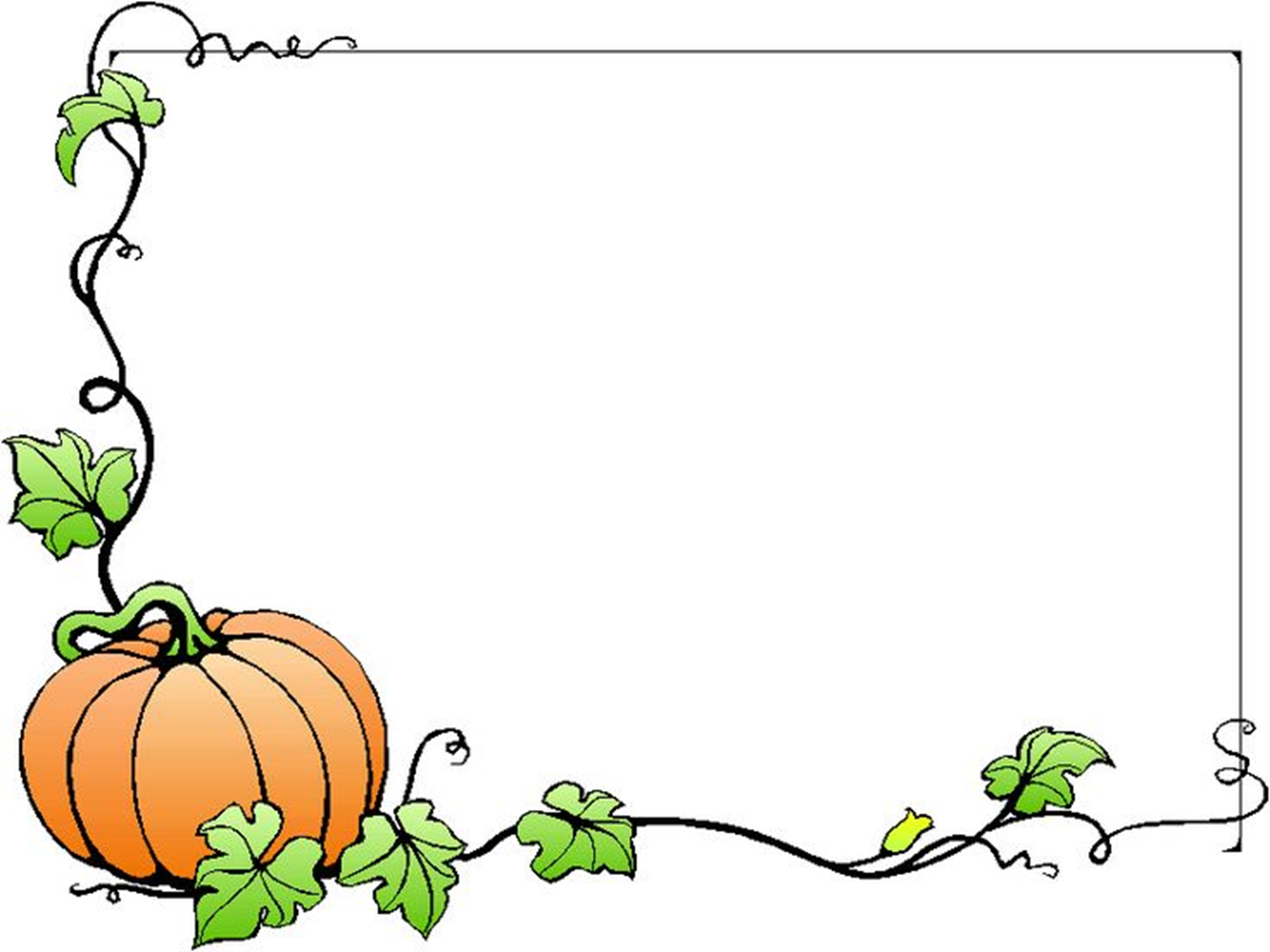 Математична гра
«Гарбузовий квест»
Мета: Закріпити знання дітей про гарбуз, як овоч. Де він росте, та чим корисний. Закріпити геометричні фігури, форми. Вправляти дітей в рахунку в межах 5. Розвивати логічне мислення, пам'ять, увагу, інтерес до пізнання нового.
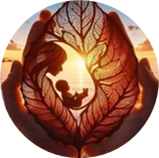 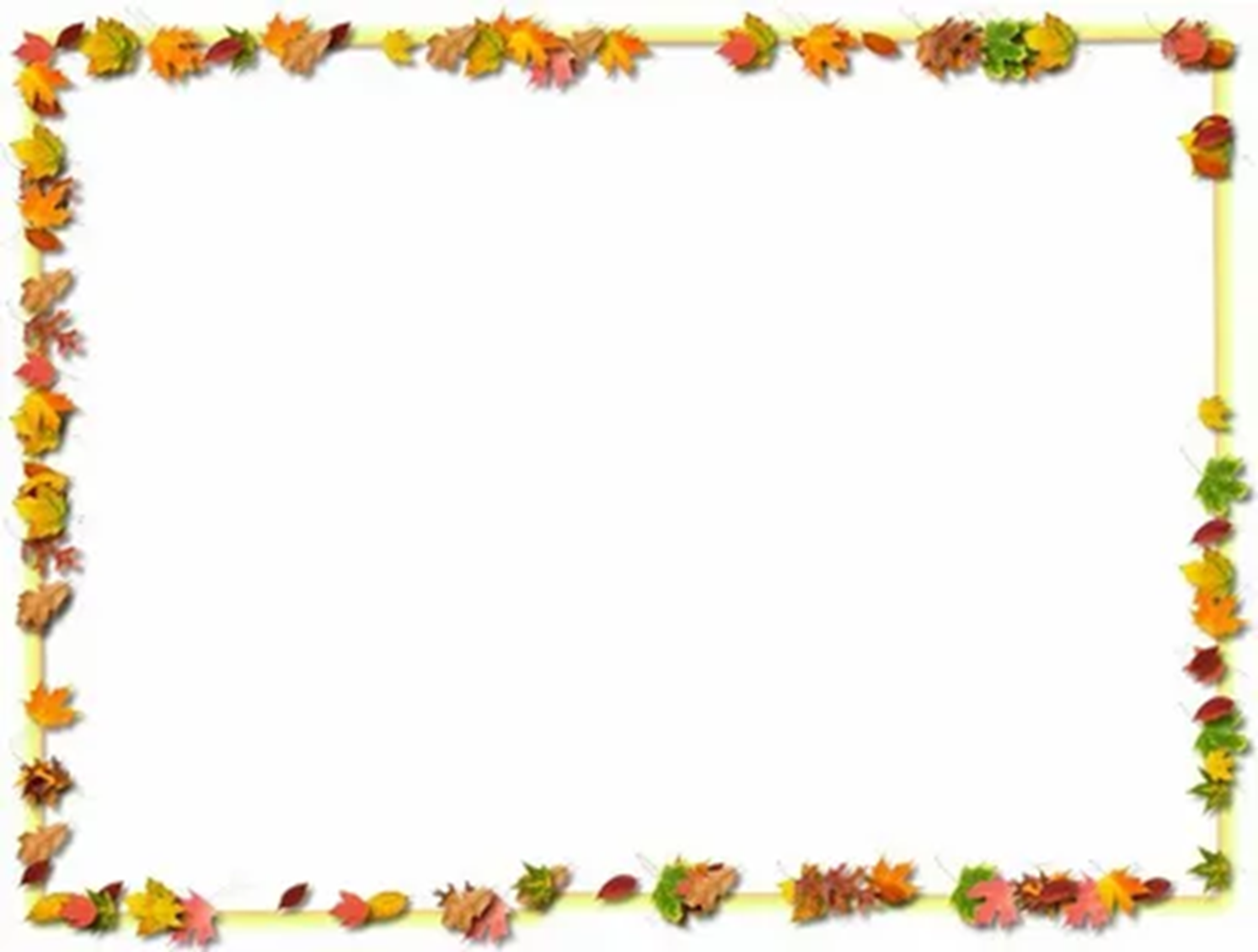 Порахуй гарбузи
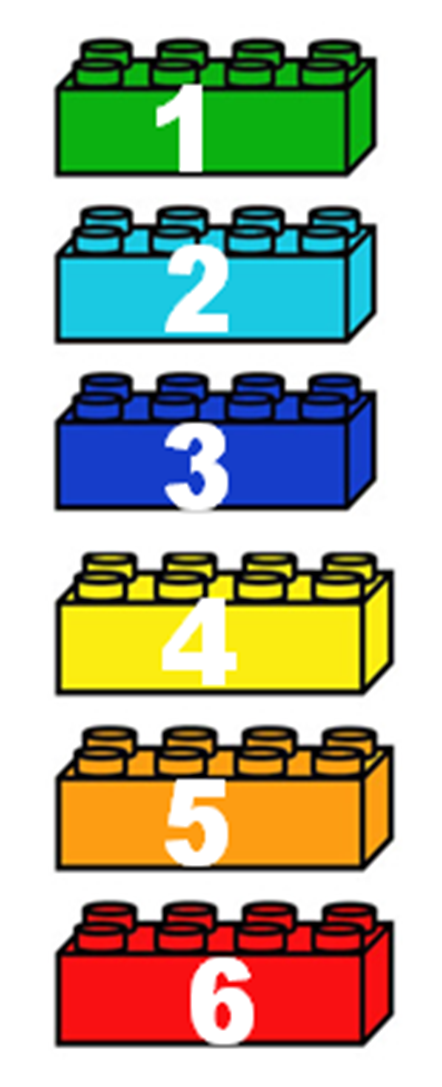 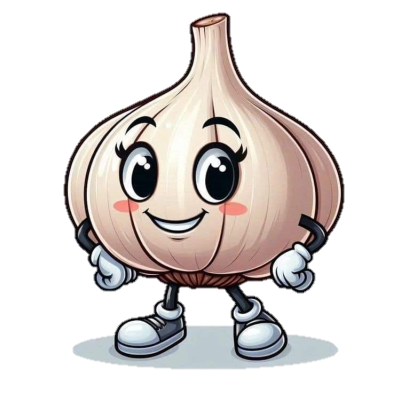 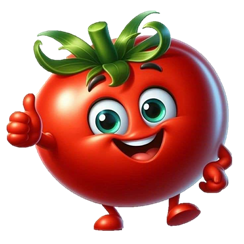 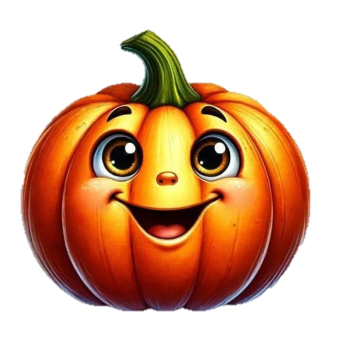 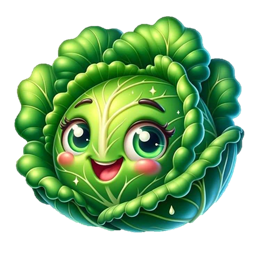 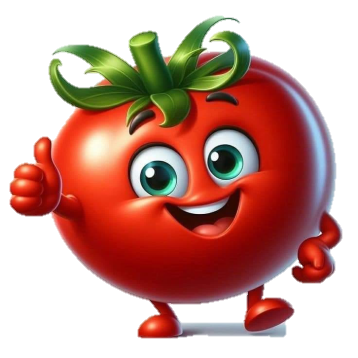 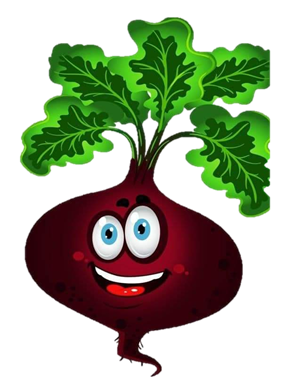 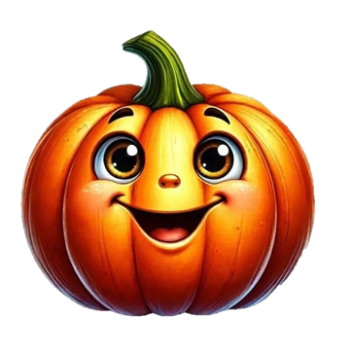 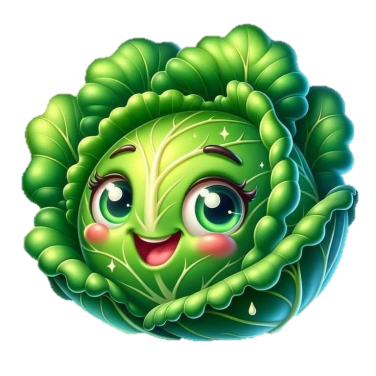 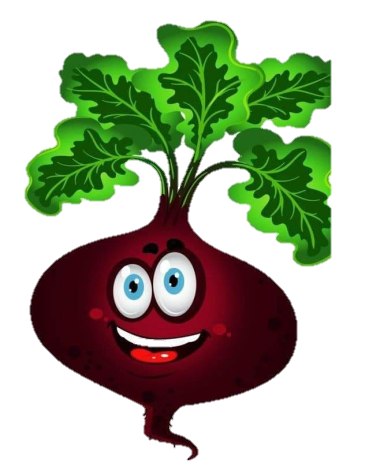 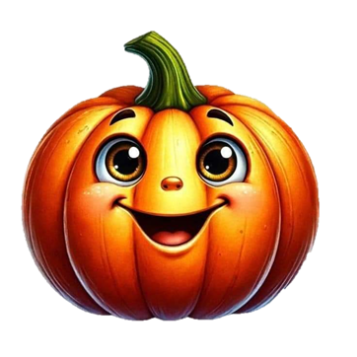 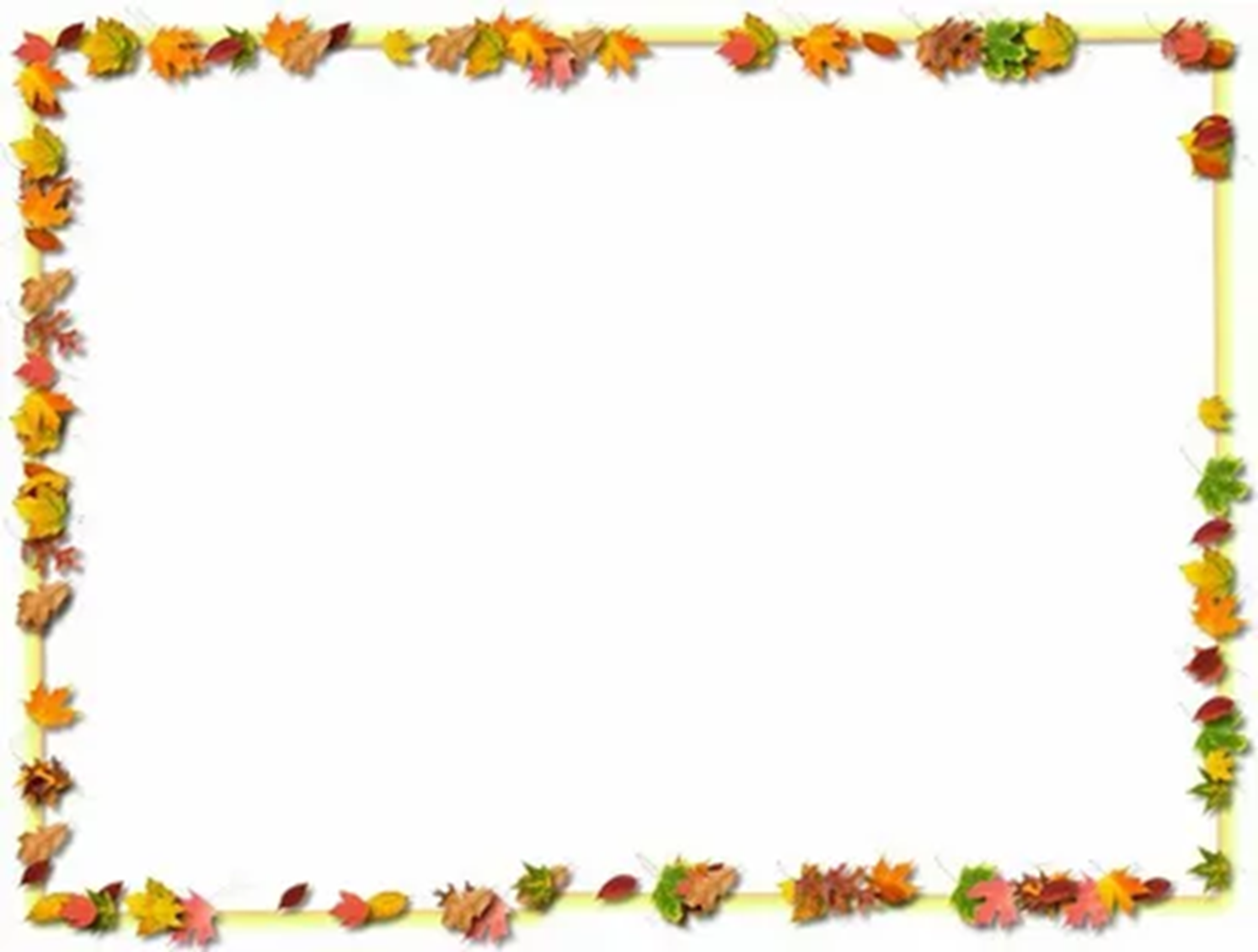 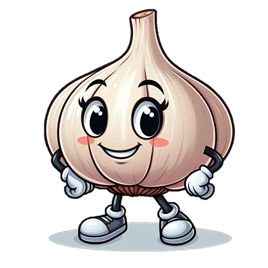 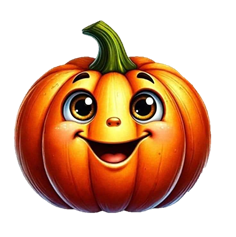 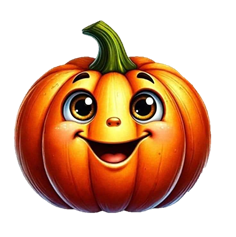 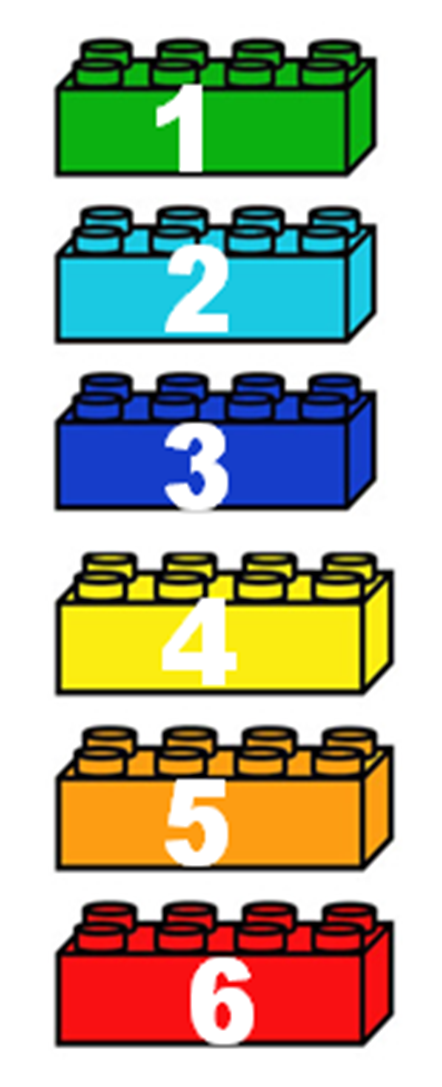 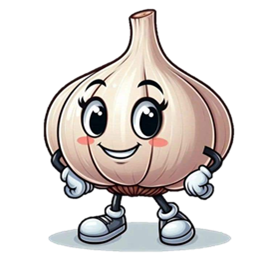 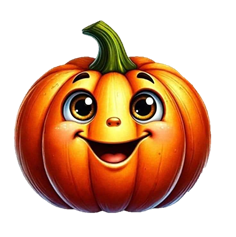 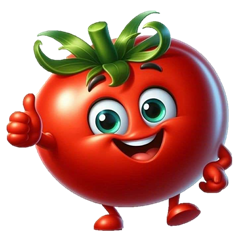 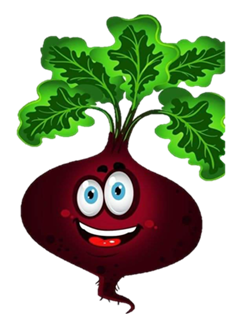 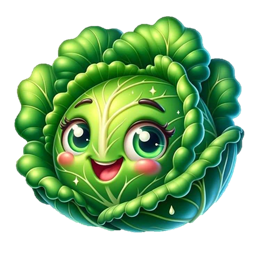 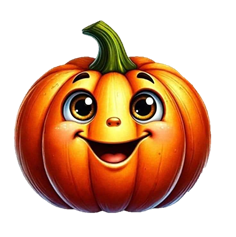 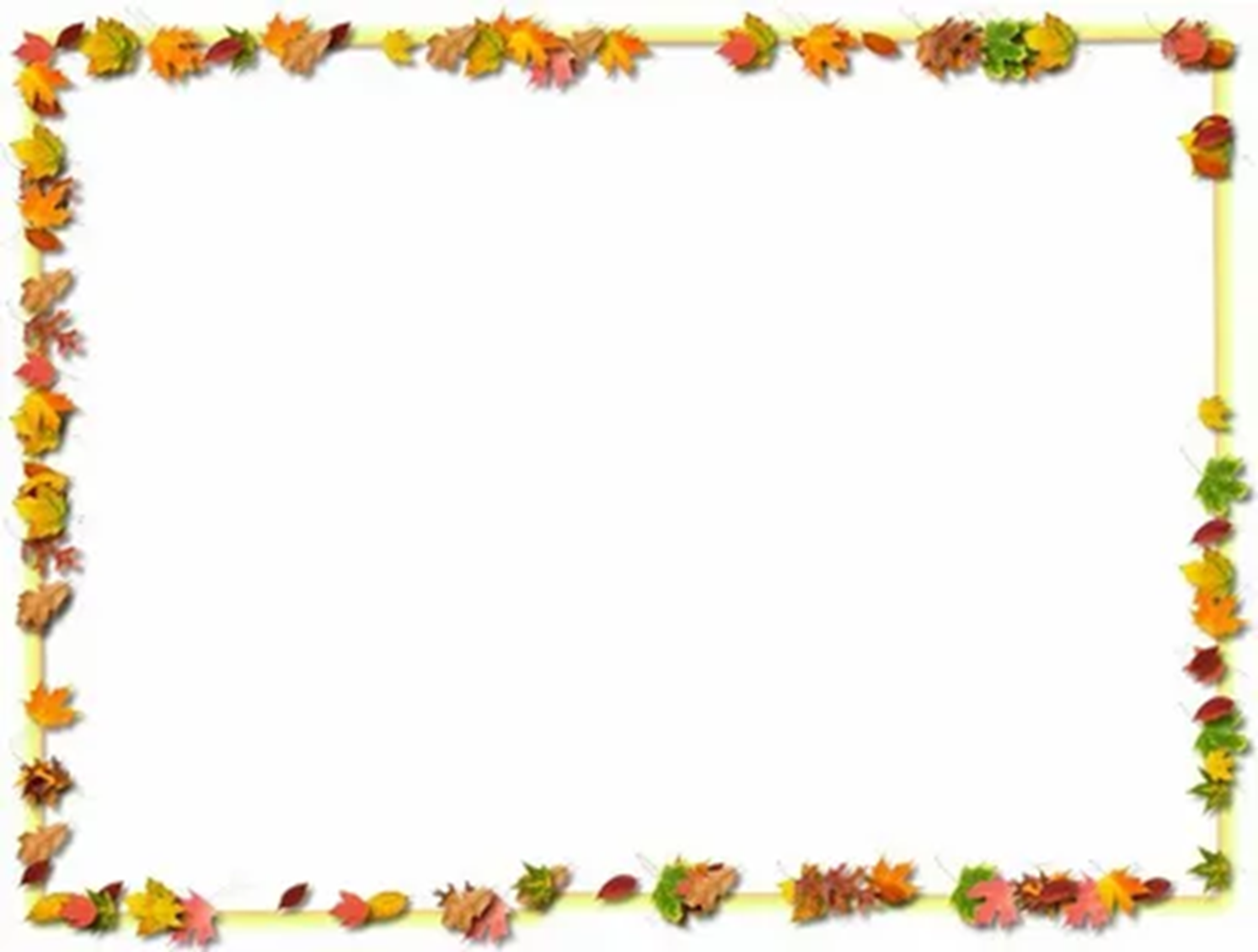 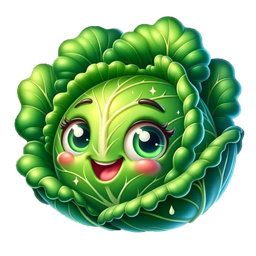 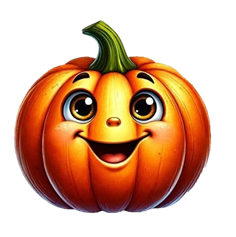 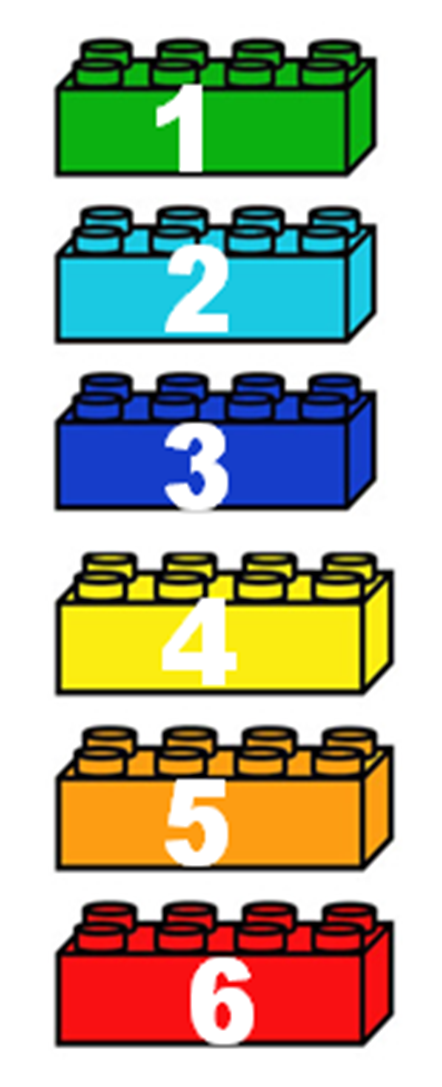 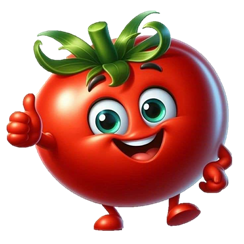 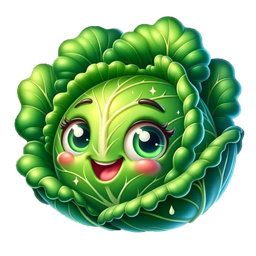 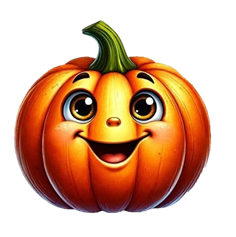 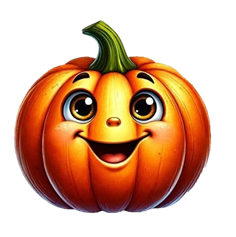 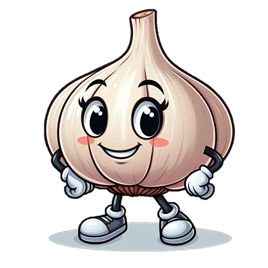 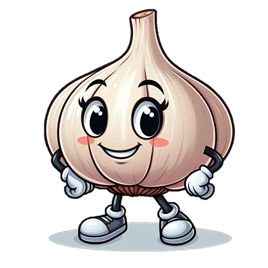 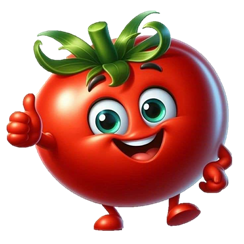 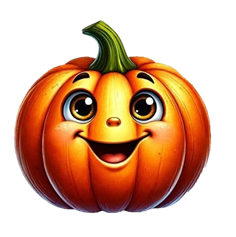 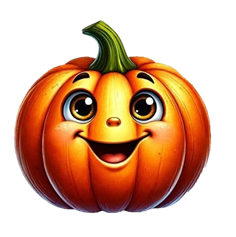 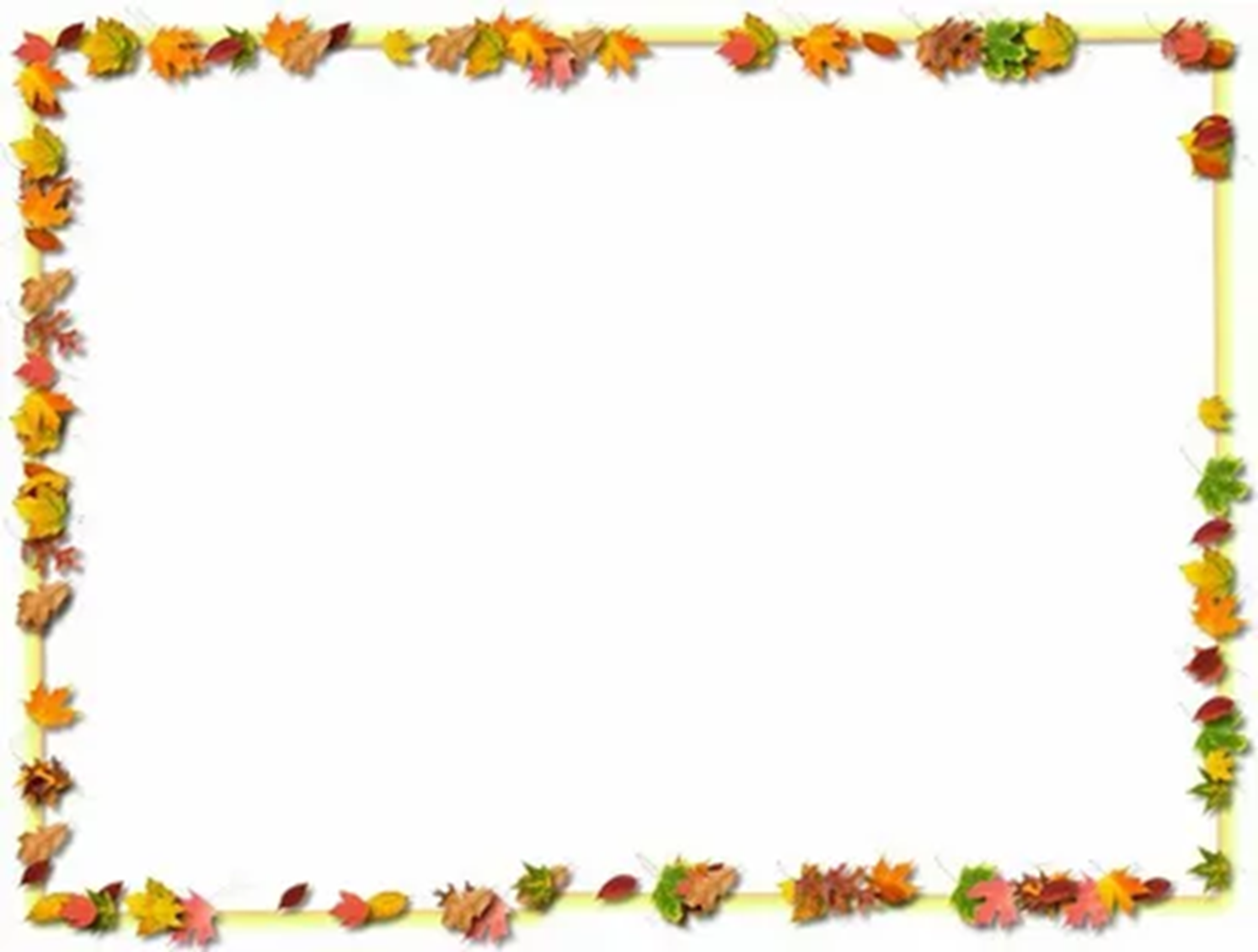 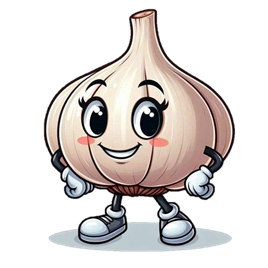 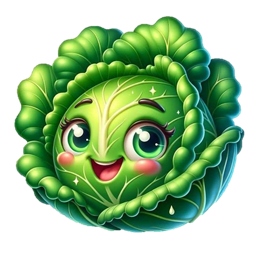 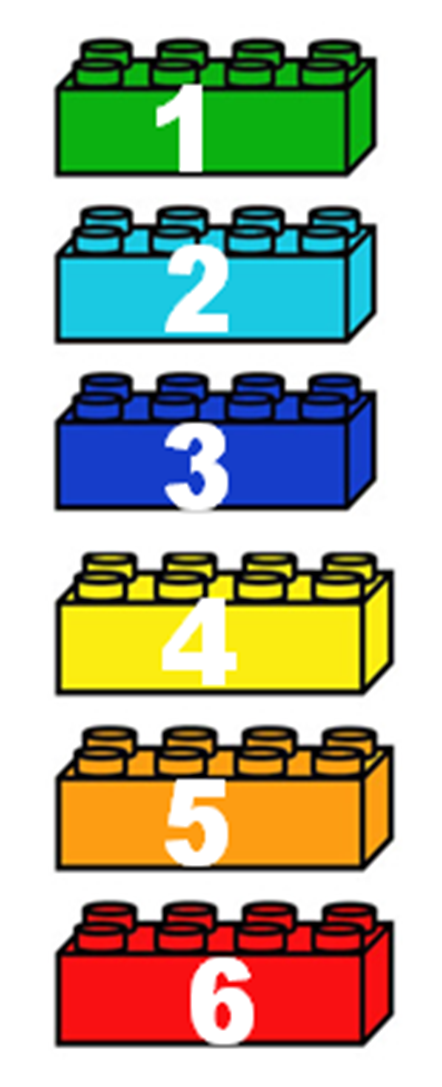 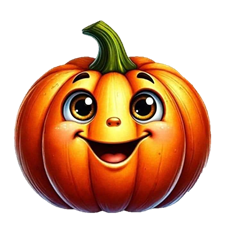 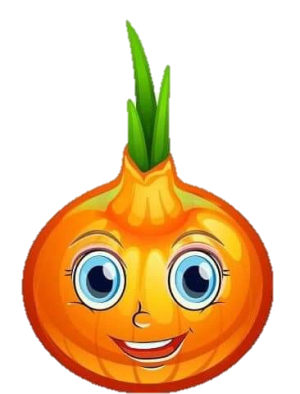 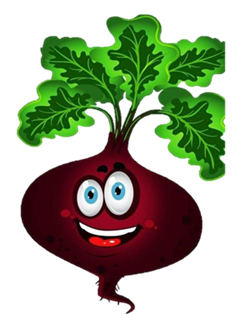 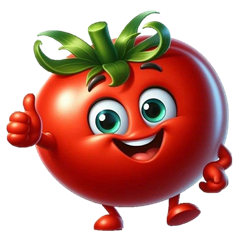 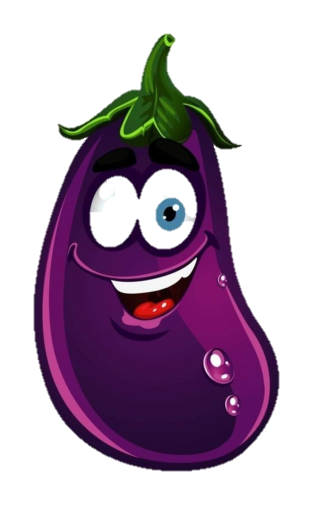 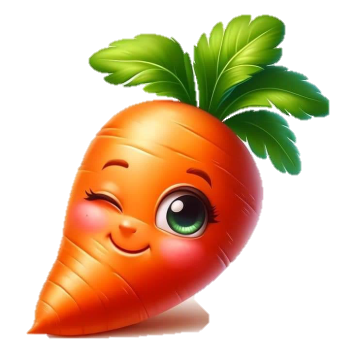 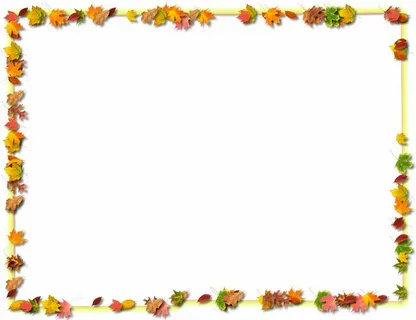 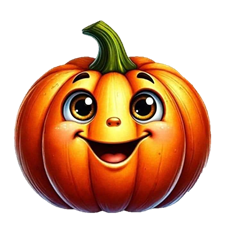 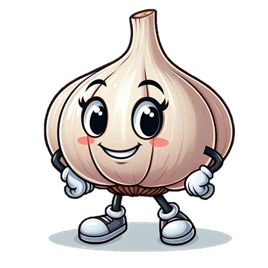 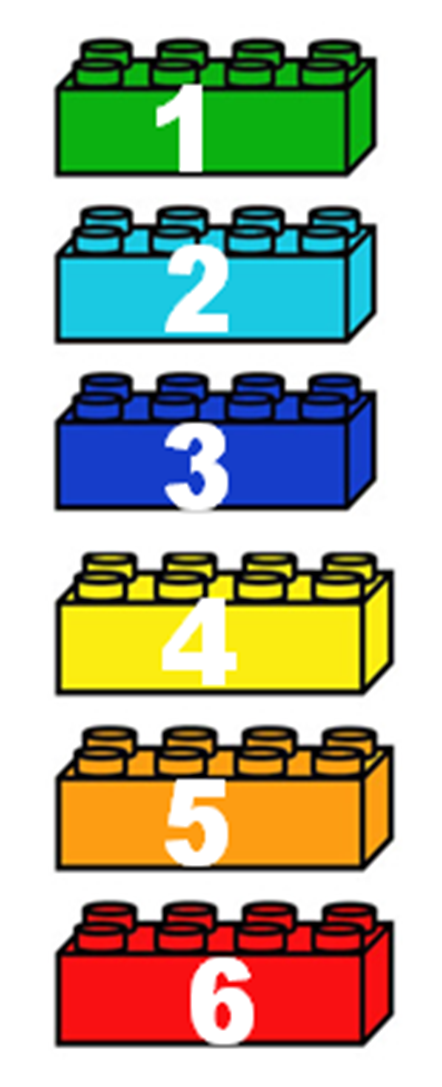 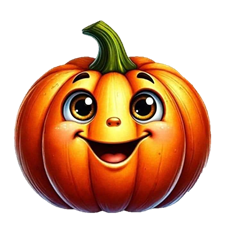 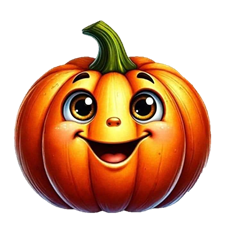 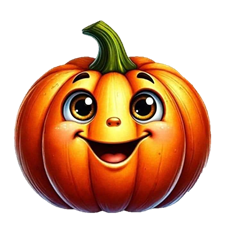 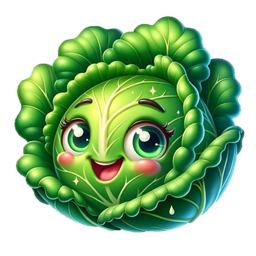 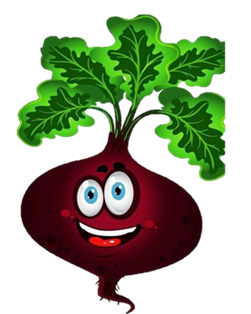 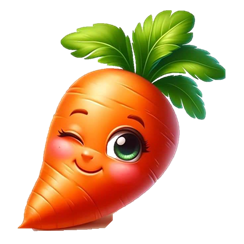 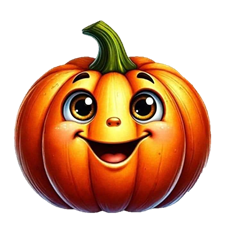 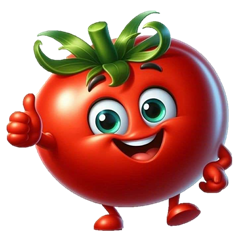 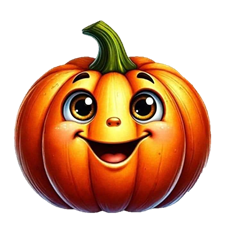 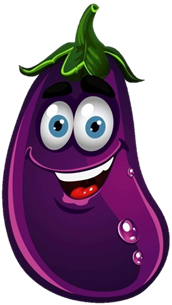 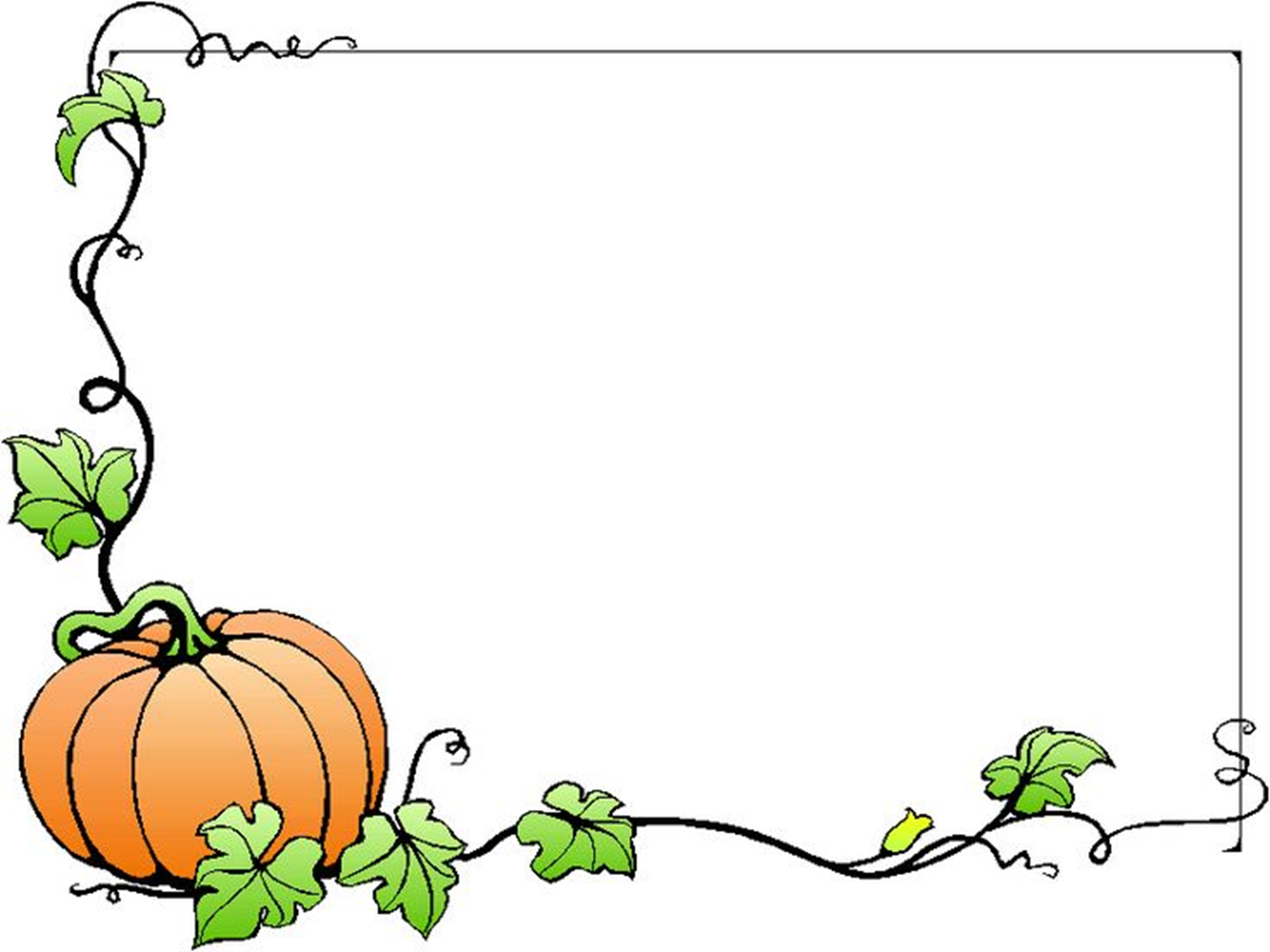 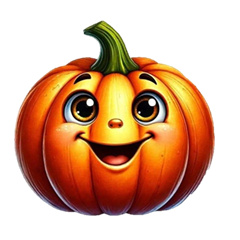 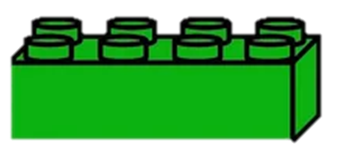 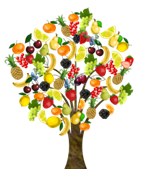 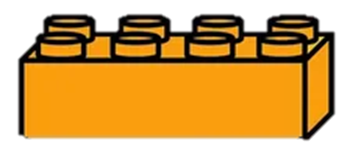 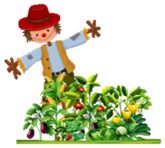 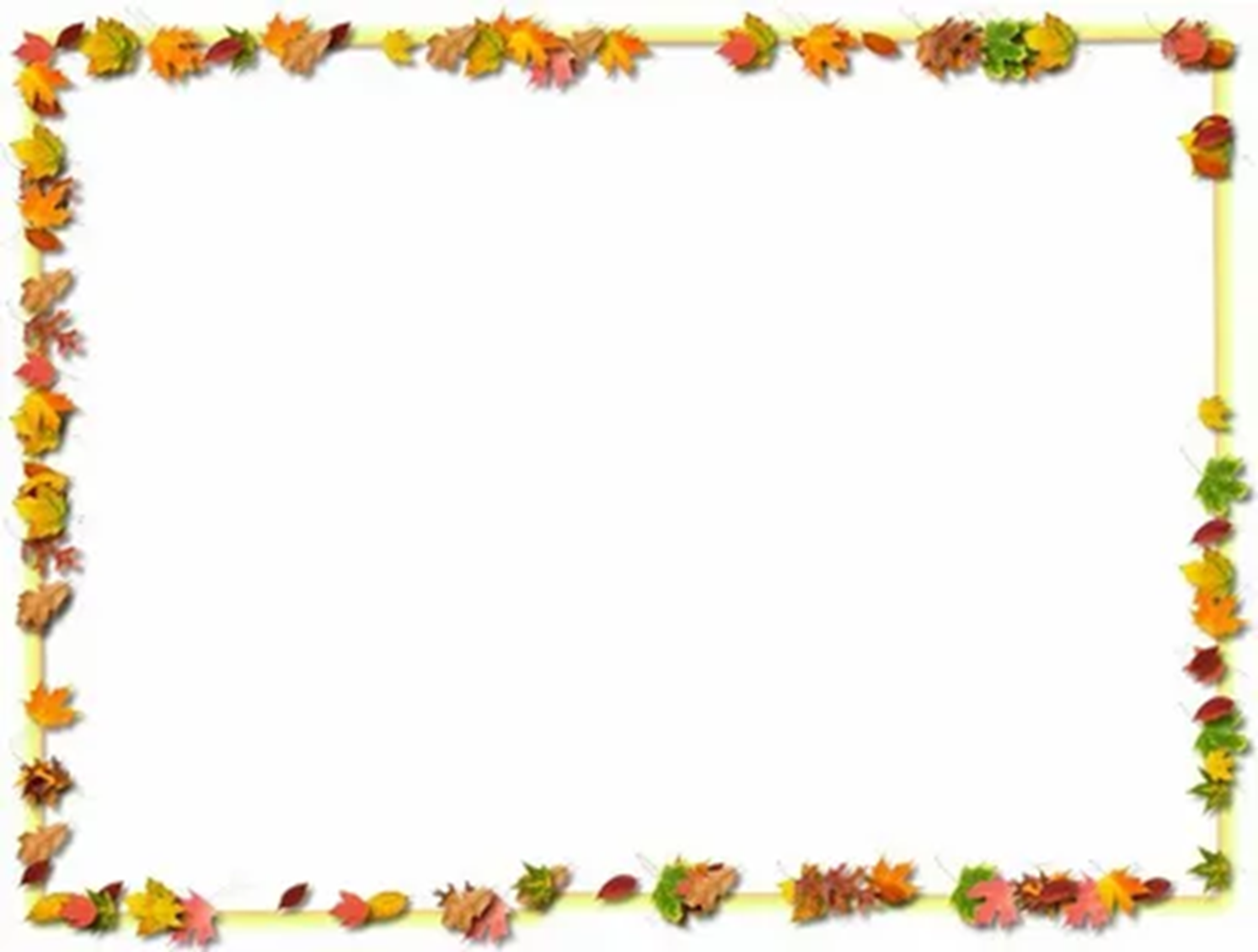 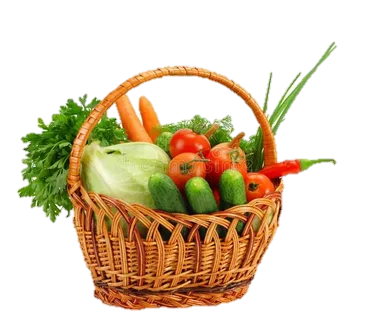 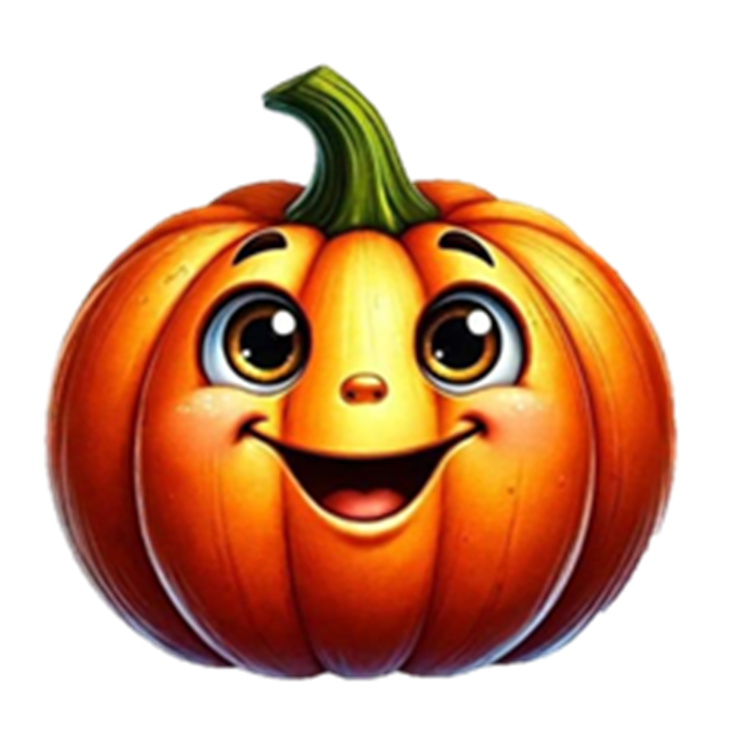 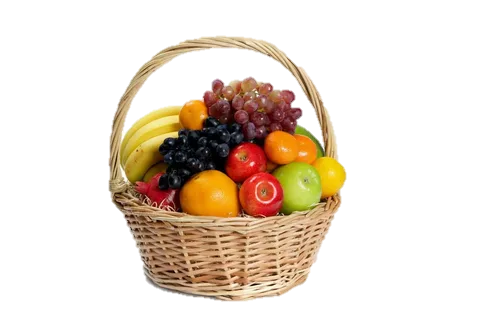 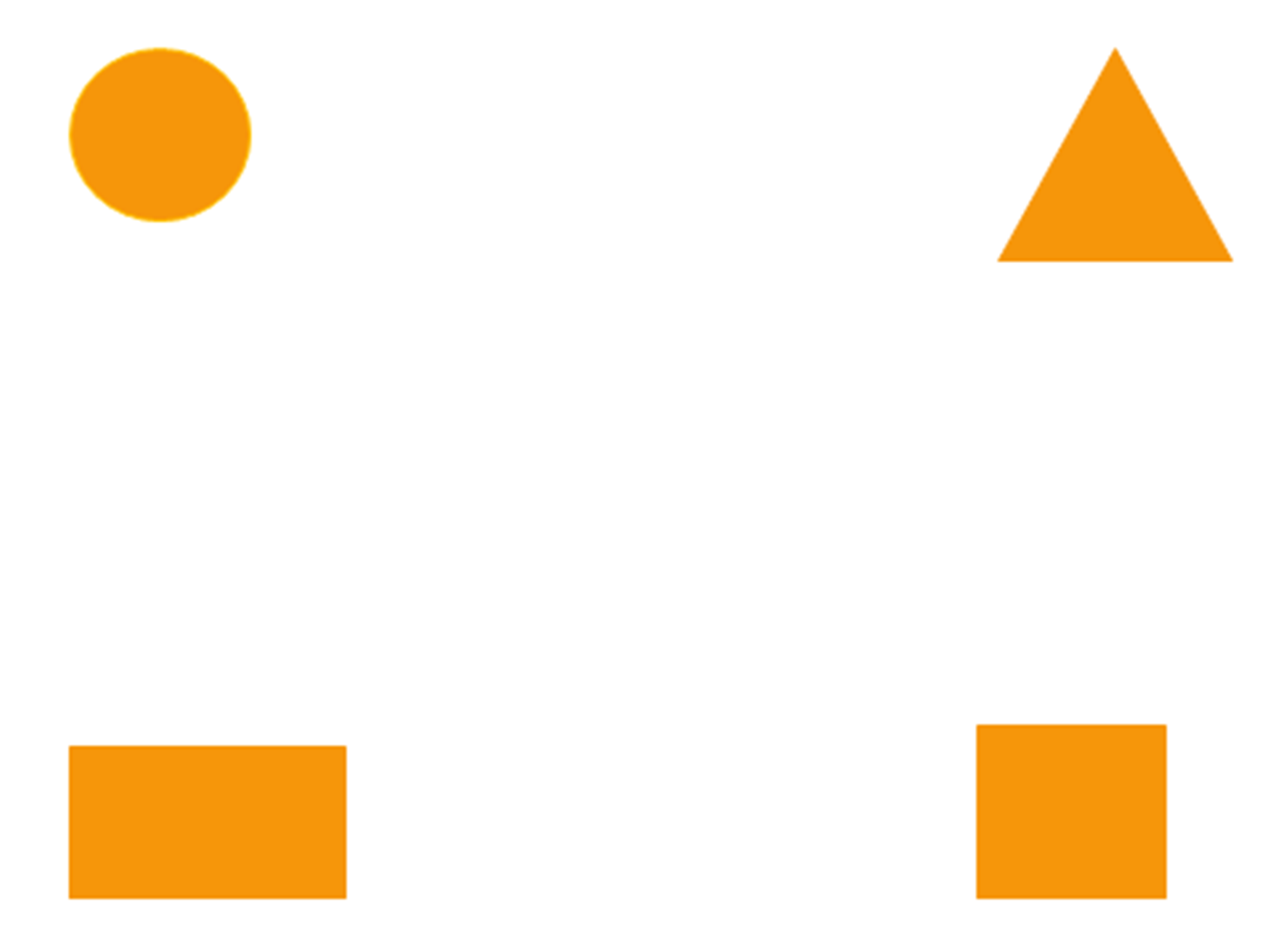 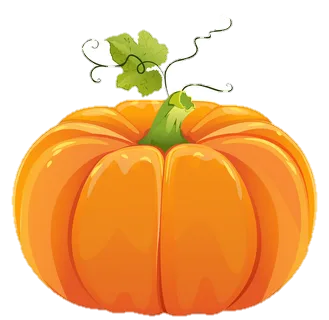 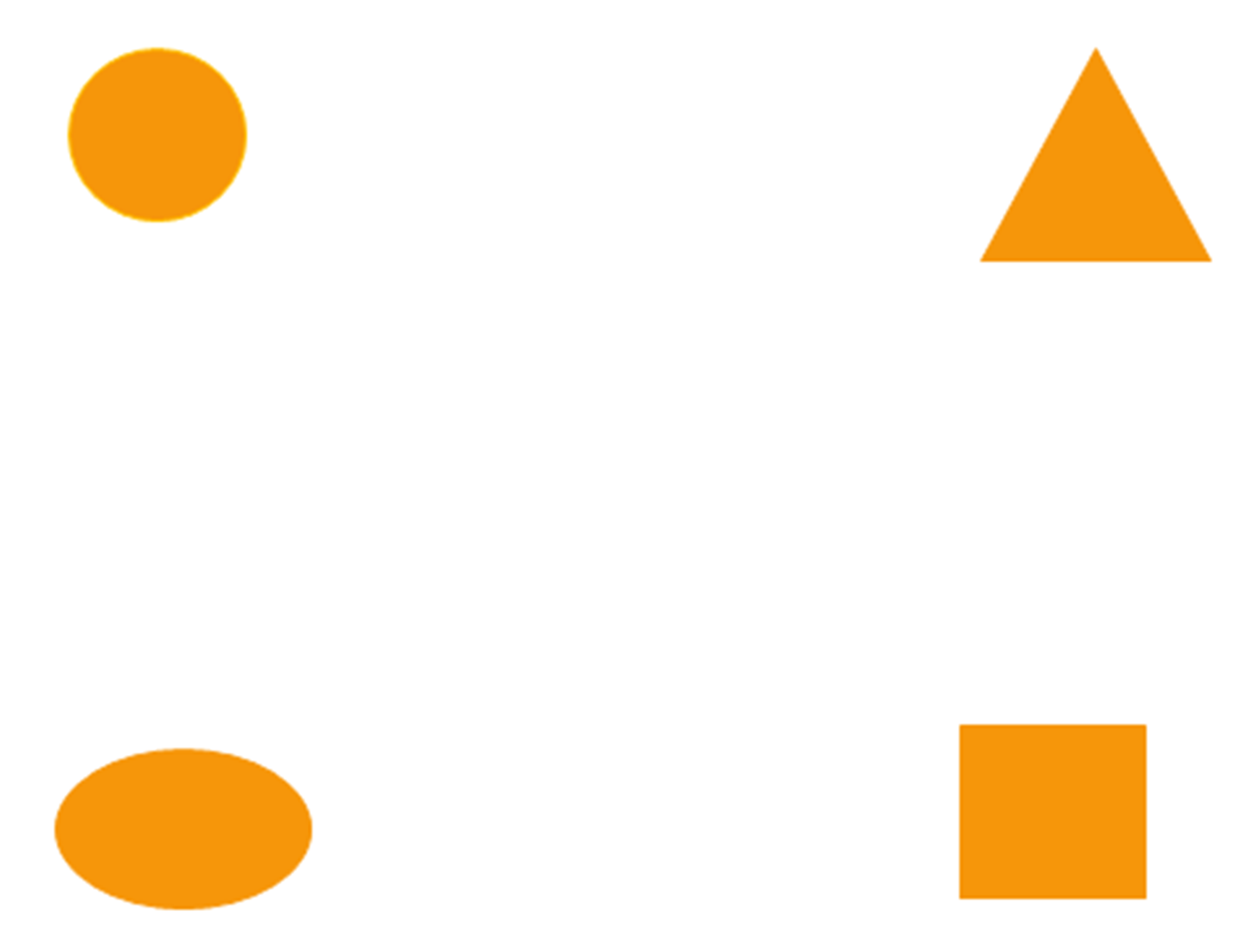 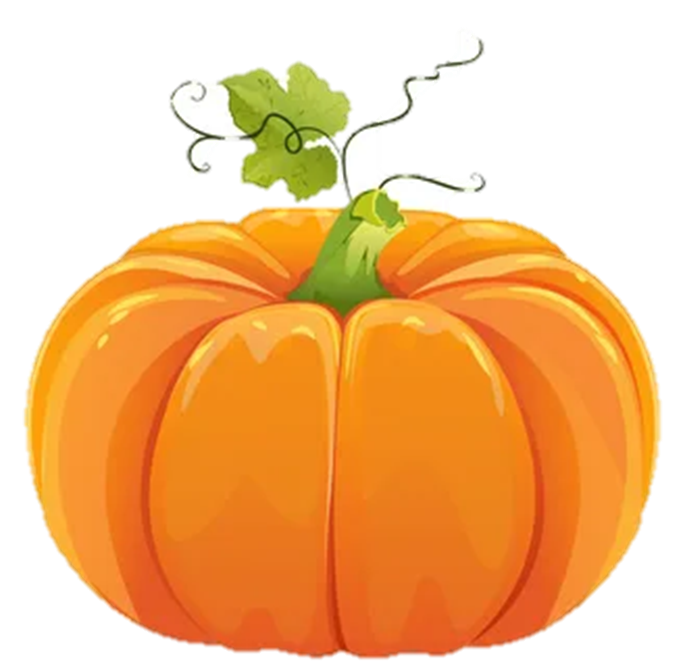 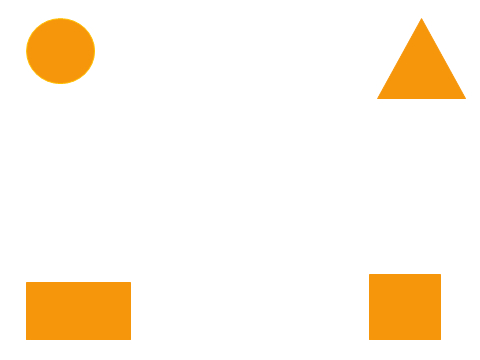 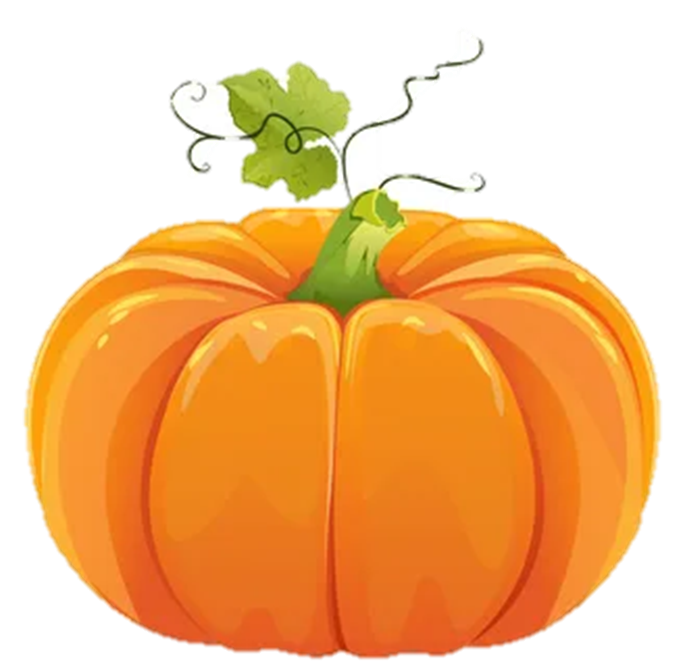 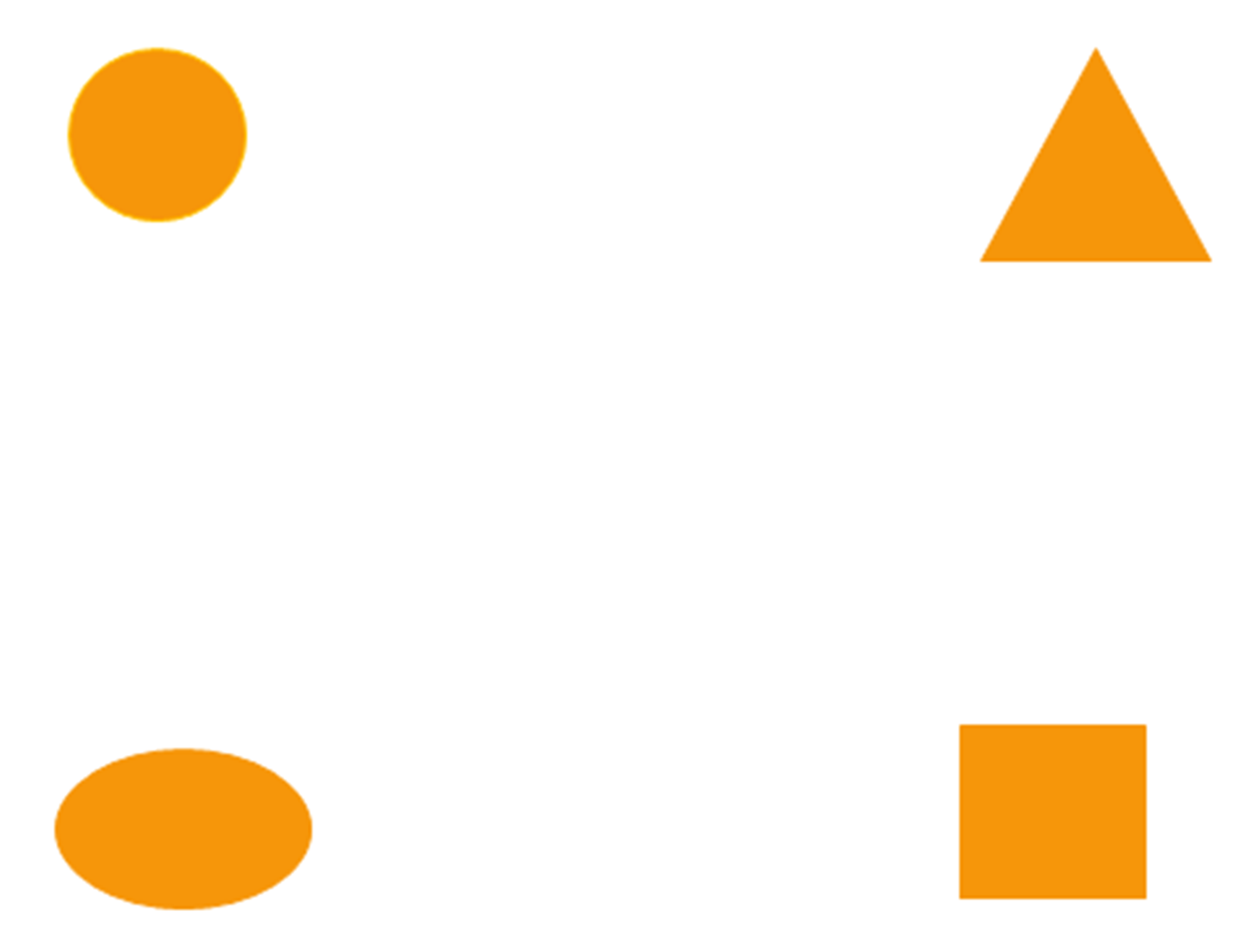 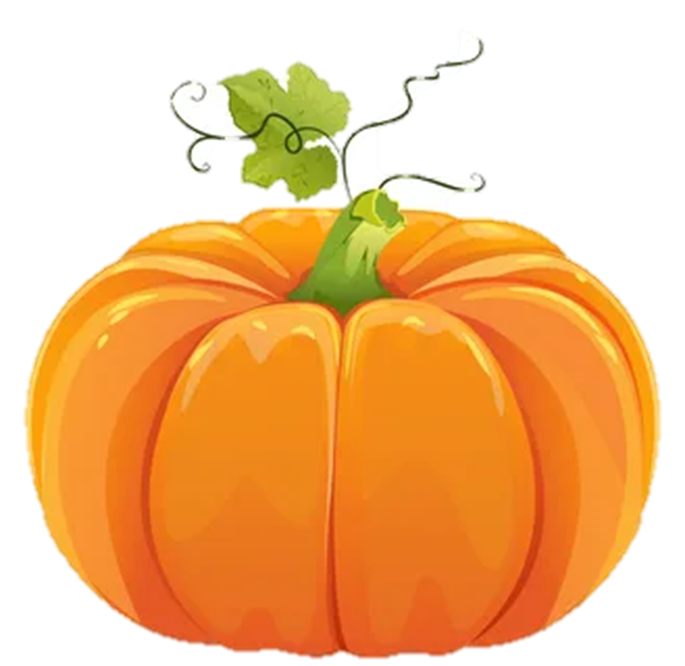 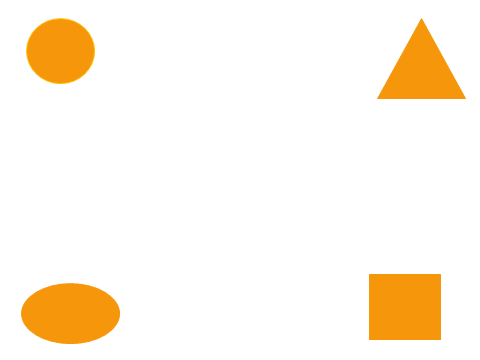 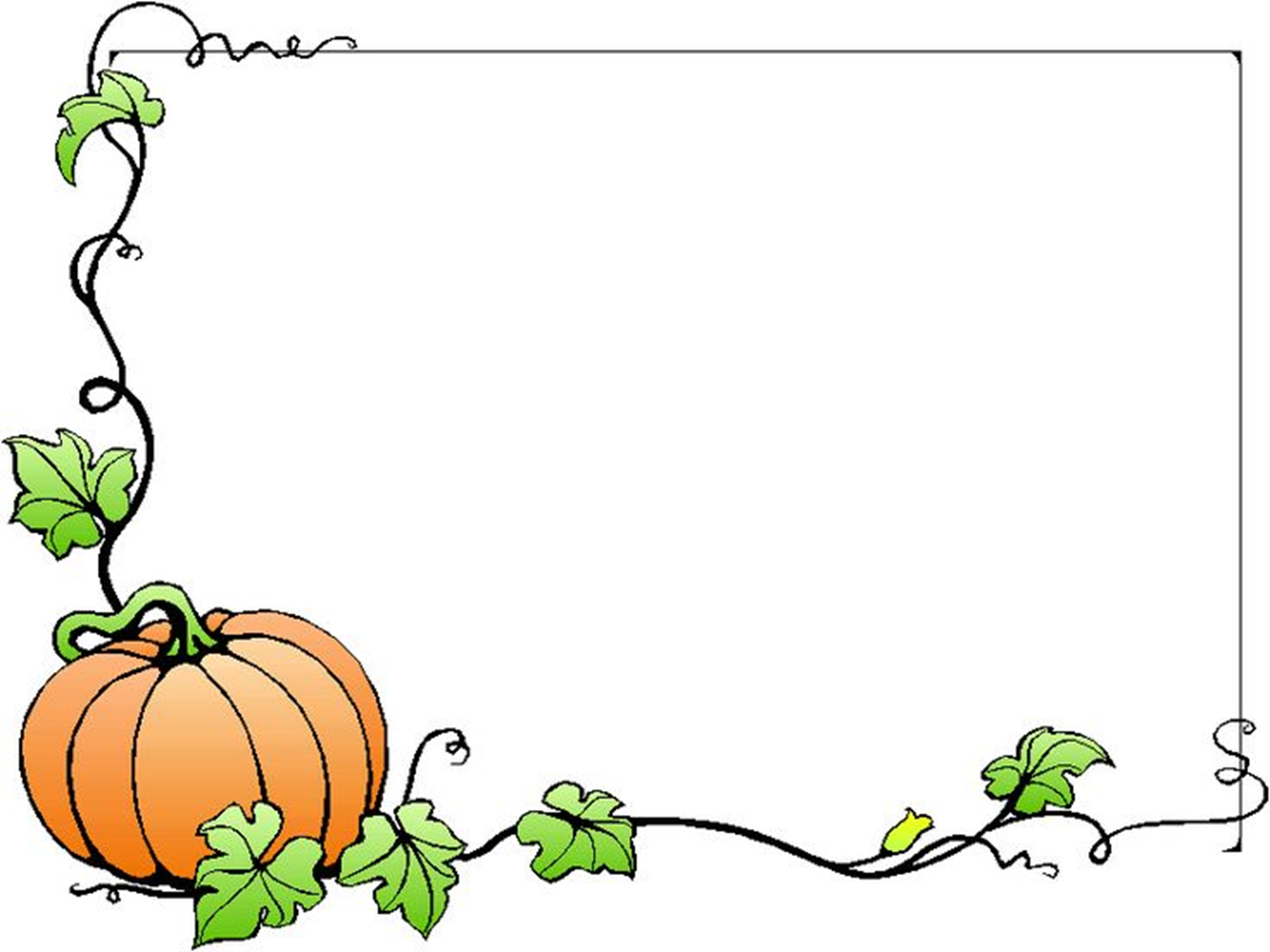 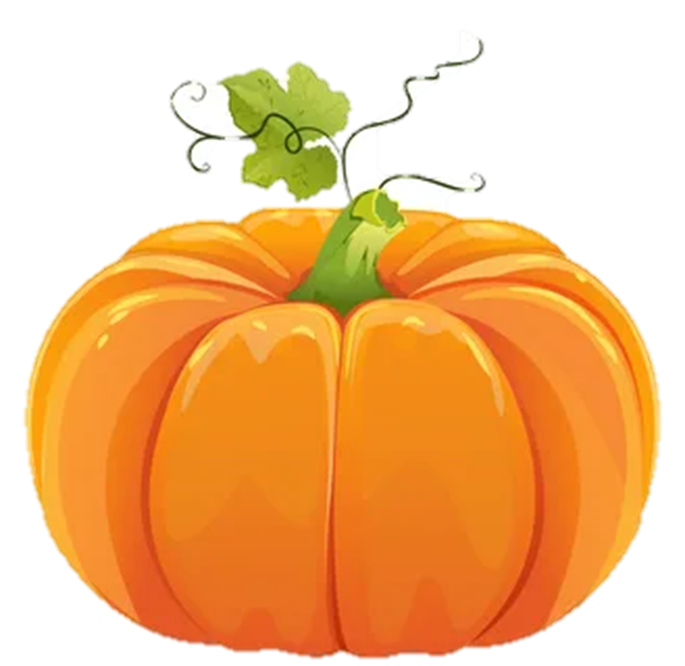 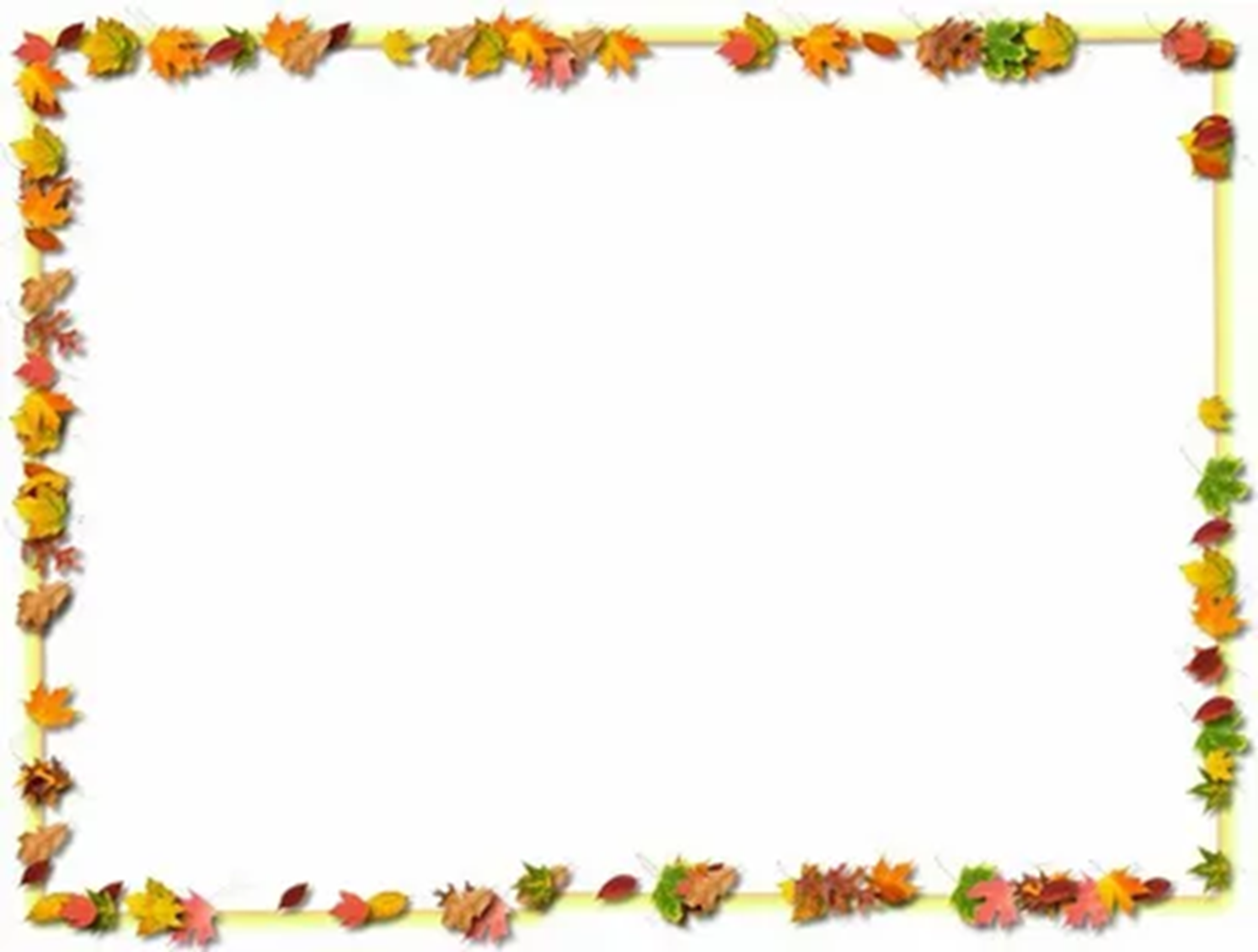 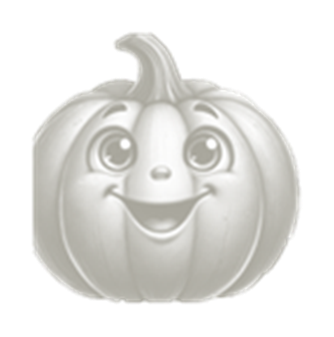 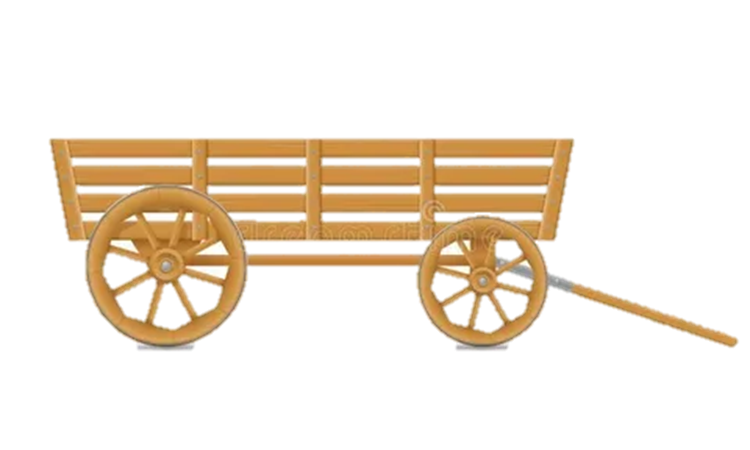 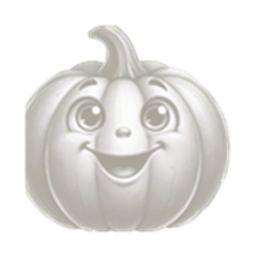 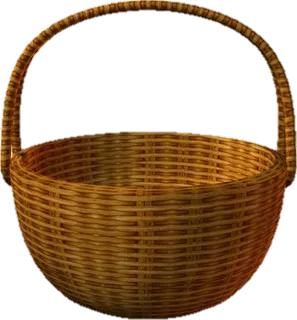 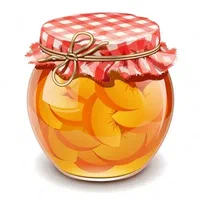 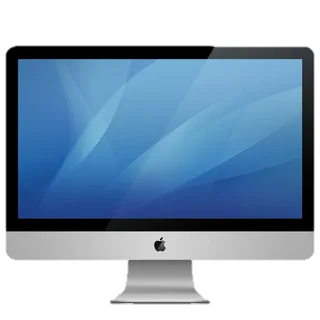 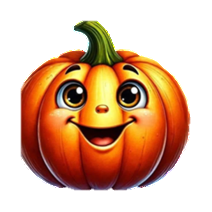 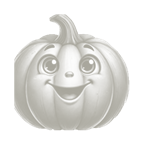 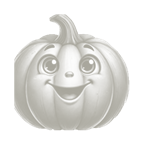 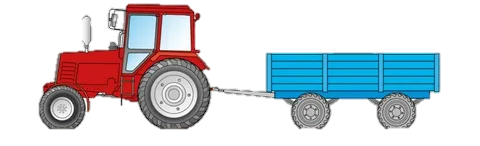 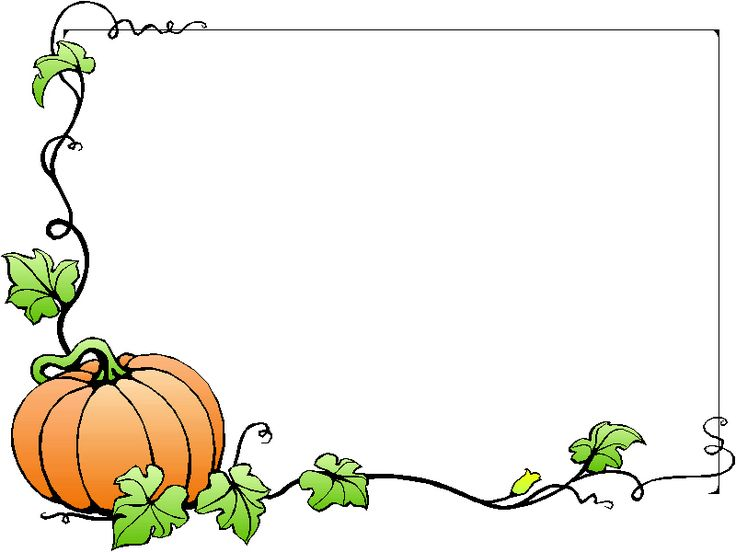 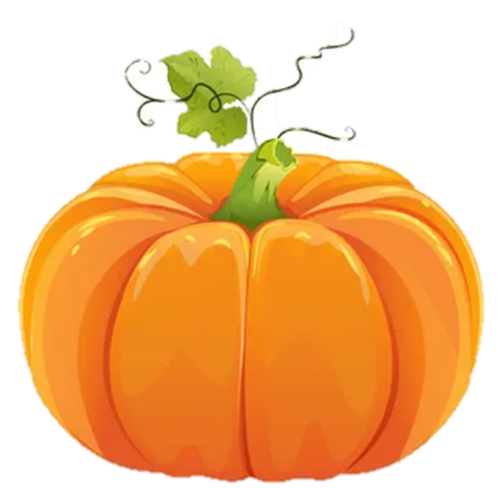 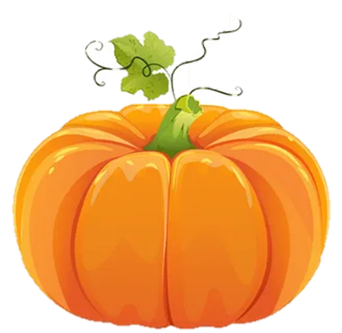 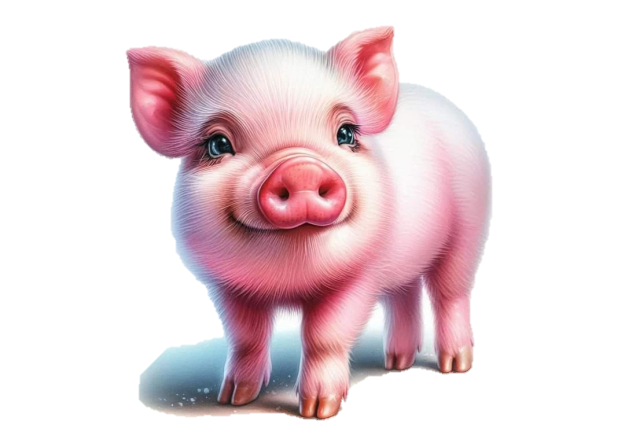 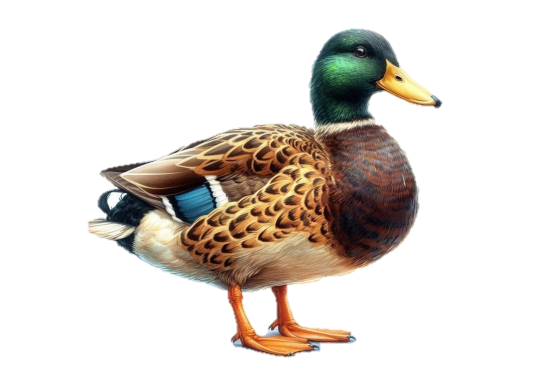 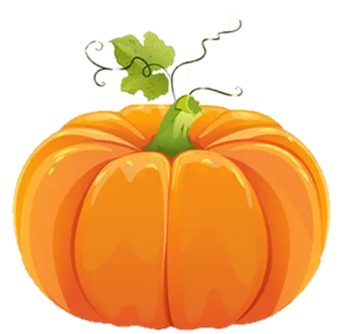 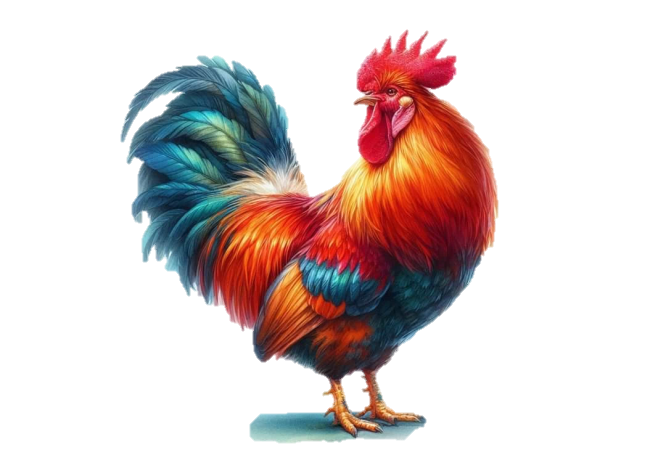 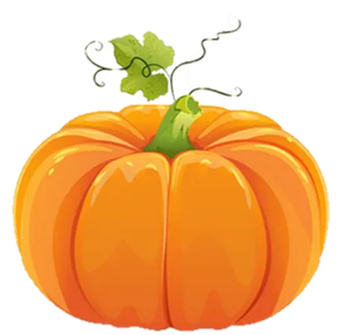 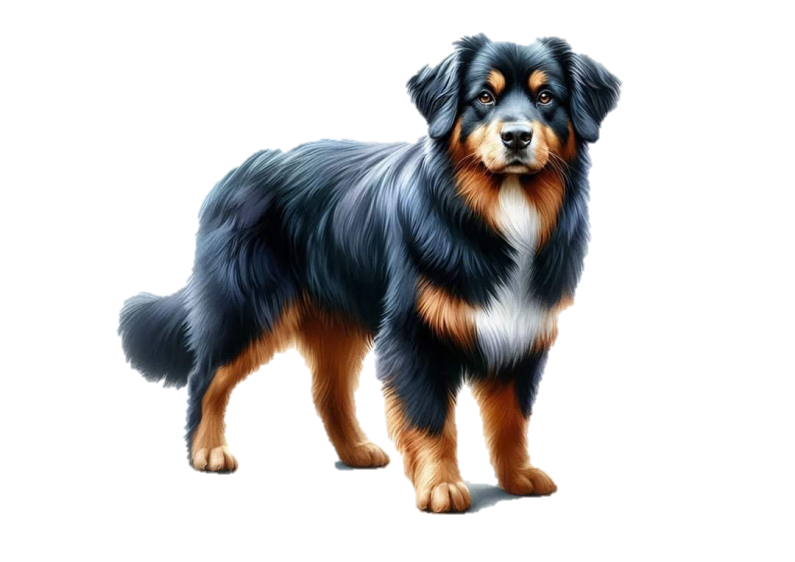 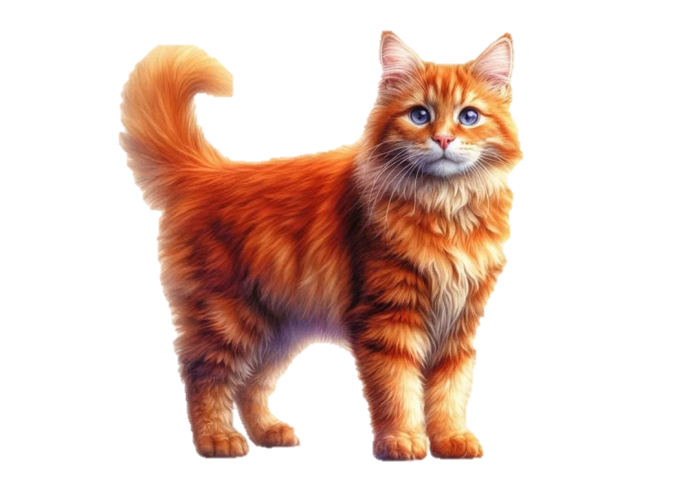 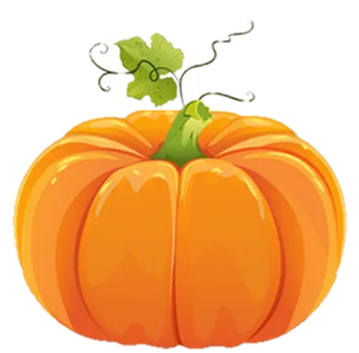 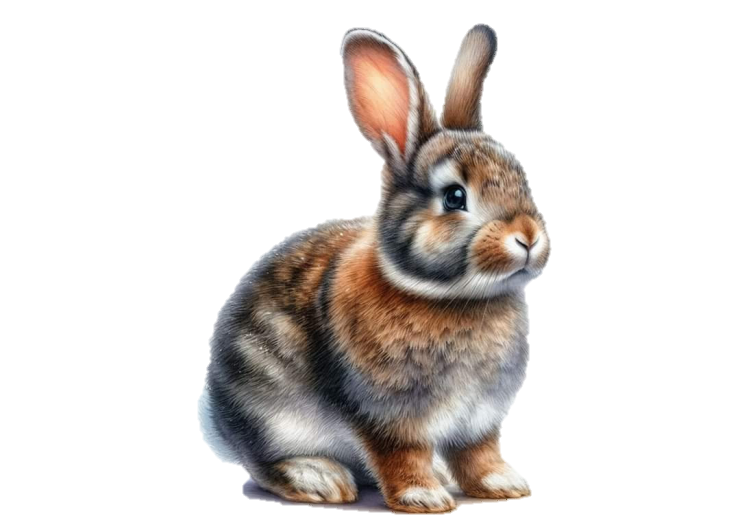 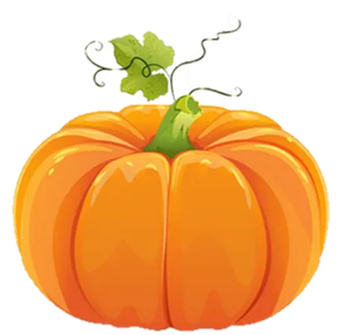